Stat 414 – Day 9
Three-level models (4.9)
Plan for today
Project proposals submitted in PolyLearn
Review Exam 1
Intraclass correlation and effective sample size
Three-level random intercepts models
Due Friday
New version of last exam question
Exam 1
Average: .825 (55 pts), high = 48.5
Solutions online
Reminders
Interpreting intercept: also consider “group effect = 0”
Standard errors…
Standard errors
p. 4 of handout
Examples
Group randomized trials

Power: necessary sample size could be much larger
Observational data
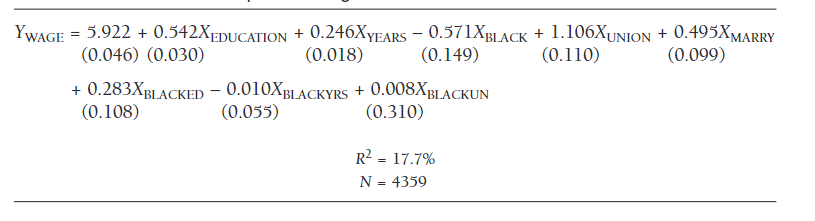 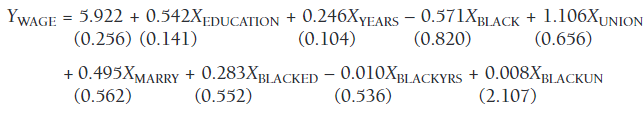 Last Time: Netherlands Language Test
If ignore school to school variation


With random school effects


This slope is 3SE from first slope!
This intercept SE is twice as large
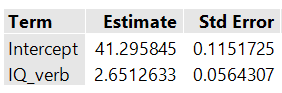 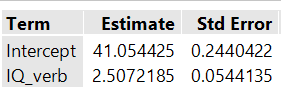 Three-level model
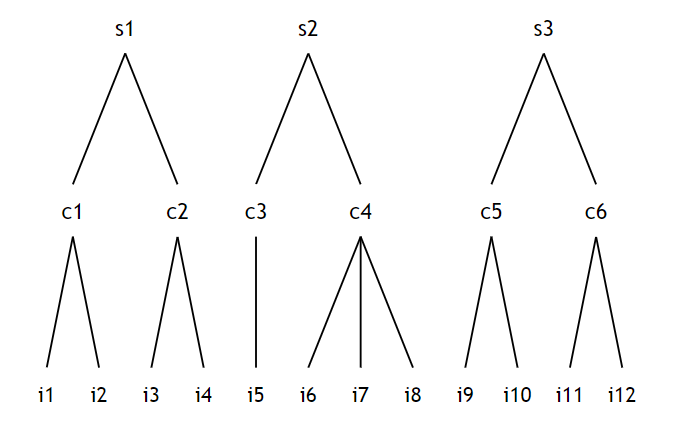 Three-level model
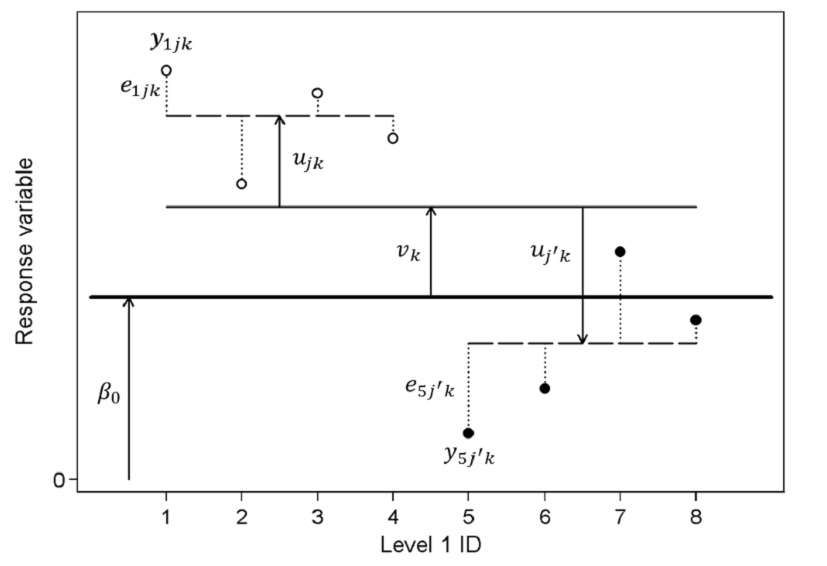 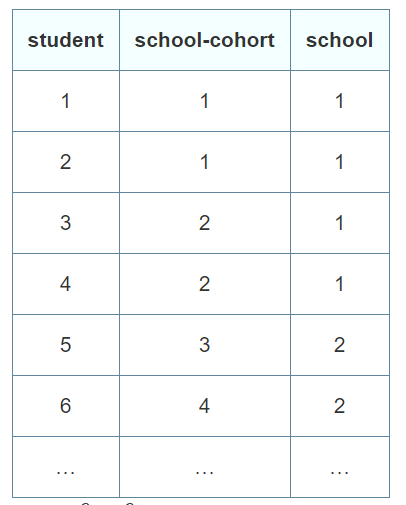 class
Covariances…
Divide by total variance to get correlations
1                   2               3                  4               5                   6
1
2
3
4
5
6
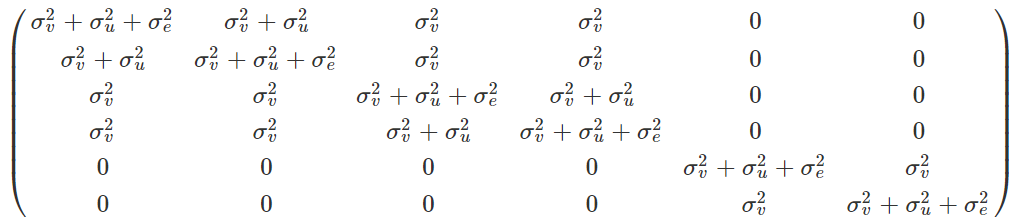 Possible conclusions
Students from the same class are significantly more alike than students from different classes. 
Similarly, students taught in the same school  are significantly more homogenous than students taught in different school-cohorts. 
A multilevel approach preferred over a single-level approach and over carrying out either of the potential two-level analyses of these data.
How compare models?
Model with no random effects?


Model with only Level 2 random effects?


Model with only Level 3 random effects?
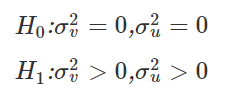 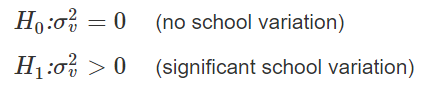